Bài tập 2
SGK tr.24-25
Yêu cầu: Tìm trợ từ trong các câu dưới đây và cho biết tác dụng của trợ từ:
[Speaker Notes: 1.7.2013

Bsung phiếu tình huống
1

‹#›]
Bài tập 3
SGK tr.25
Yêu cầu: Tìm thán từ trong các câu dưới đây và cho biết tác dụng của chúng:
[Speaker Notes: 1.7.2013

Bsung phiếu tình huống
1

‹#›]
Bài tập 4
SGK tr.25
Yêu cầu: Trong các từ in đậm dưới đây, từ nào là thán từ, vì sao?
[Speaker Notes: 1.7.2013

Bsung phiếu tình huống
1

‹#›]
Bài tập 4
SGK tr.25
Yêu cầu: Trong các từ in đậm dưới đây, từ nào là thán từ, vì sao?
[Speaker Notes: 1.7.2013

Bsung phiếu tình huống
1

‹#›]
II. LUYỆN TẬP
Cho đề bài: Chọn một trong hai đề sau: (PHT số 3)
a. Viết đoạn văn khoảng 8 câu kể lại một kỉ niệm thời học sinh của em khiến em nhớ mãi, trong đó có sử dụng một trợ từ và một thán từ, gạch chân và chú thích rõ trợ từ và thán từ đó.
b. Viết đoạn văn khoảng 8 câu văn trình bày suy nghĩ của em về một nhân vật trong truyện ngắn đã học trong Bài 1; trong đó có sử dụng một trợ từ và một thán từ, gạch chân và chú thích rõ trợ từ và thán từ đó.
Viết
 ngắn
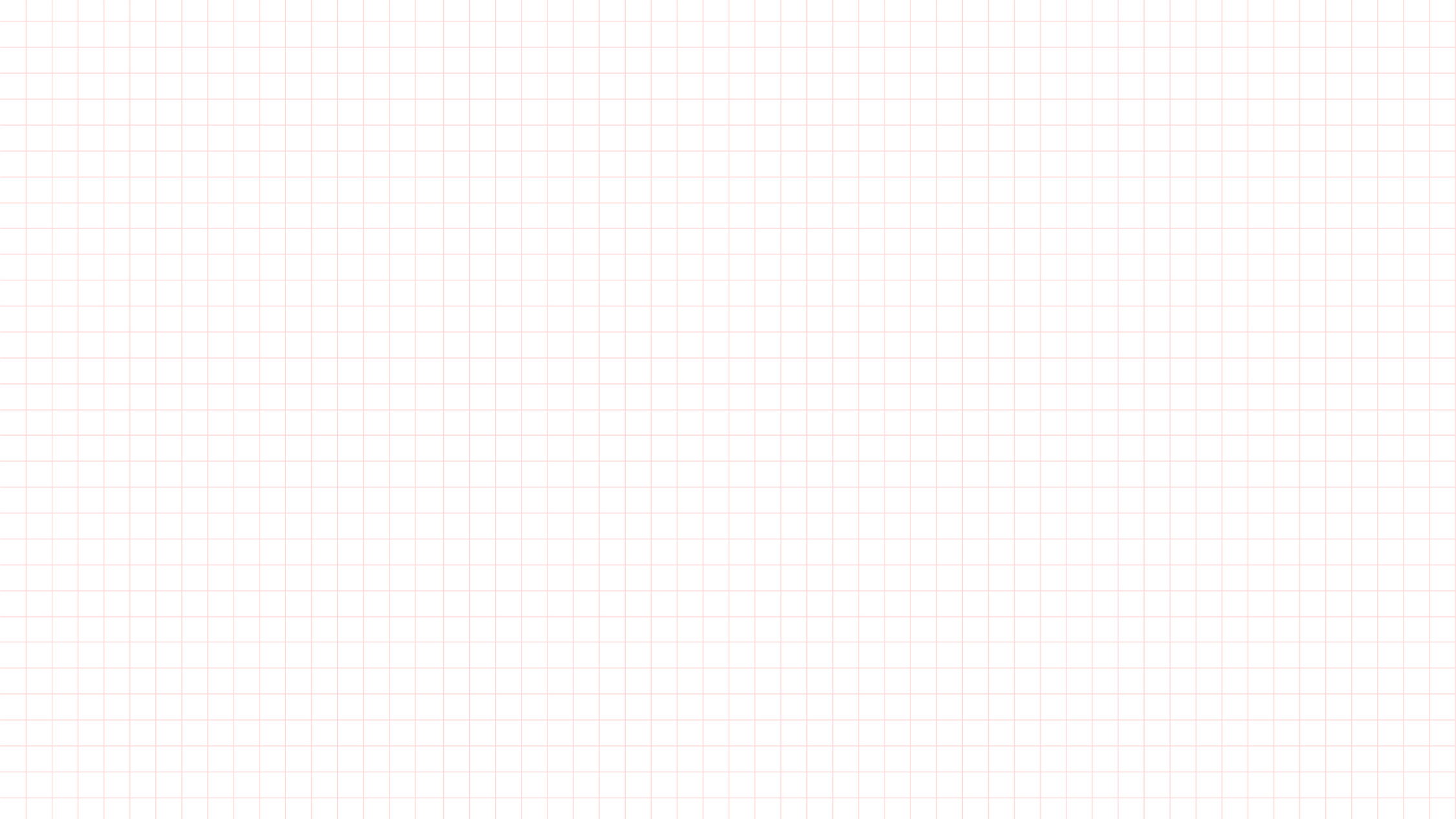 Viết
 ngắn
II. LUYỆN TẬP
Tại lớp: Lập dàn ý cho đoạn văn theo mô hình
Đoạn văn thứ nhất:
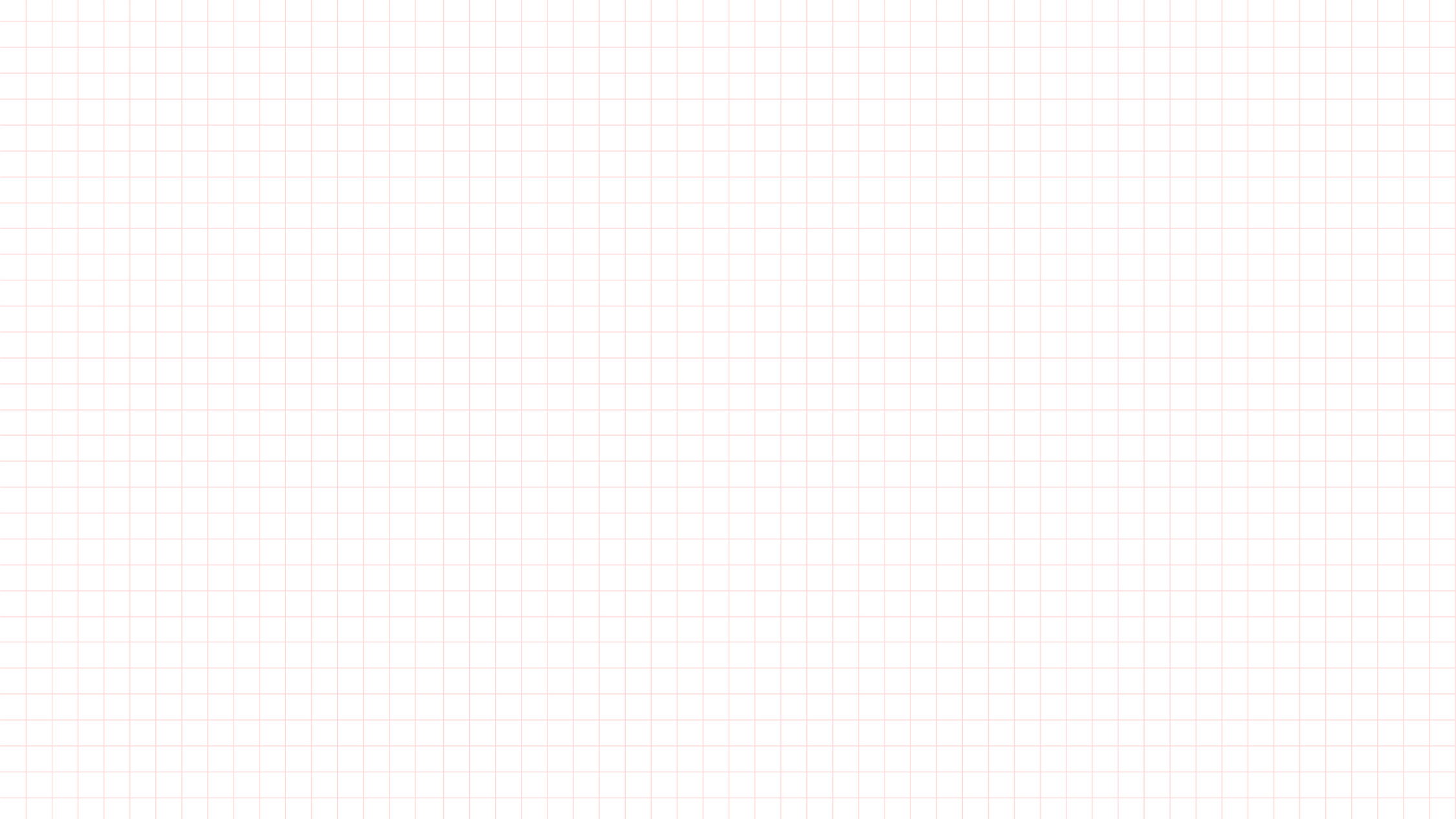 II. LUYỆN TẬP
Viết
 ngắn
Tại lớp: Lập dàn ý cho đoạn văn theo mô hình
Đoạn văn thứ hai: